Het zit op de huid
Compagnonsdagen november 2017
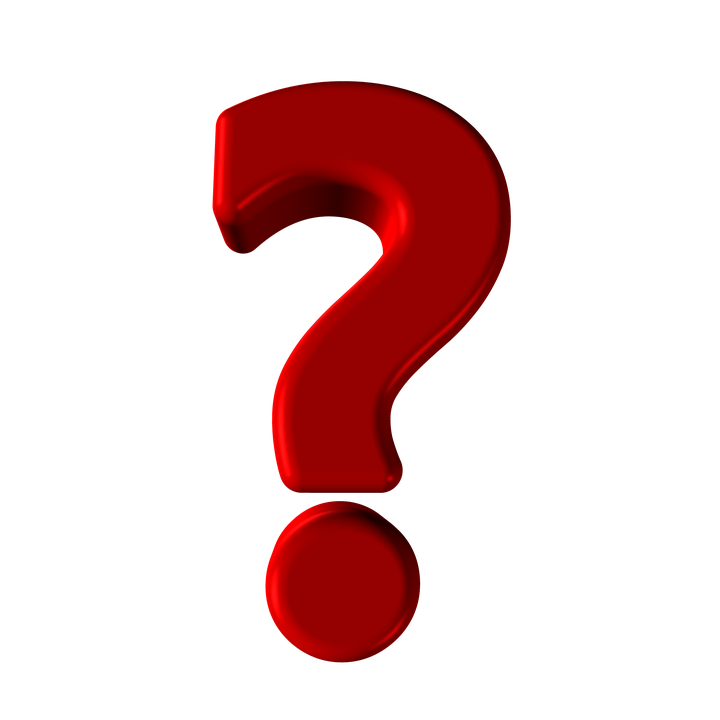 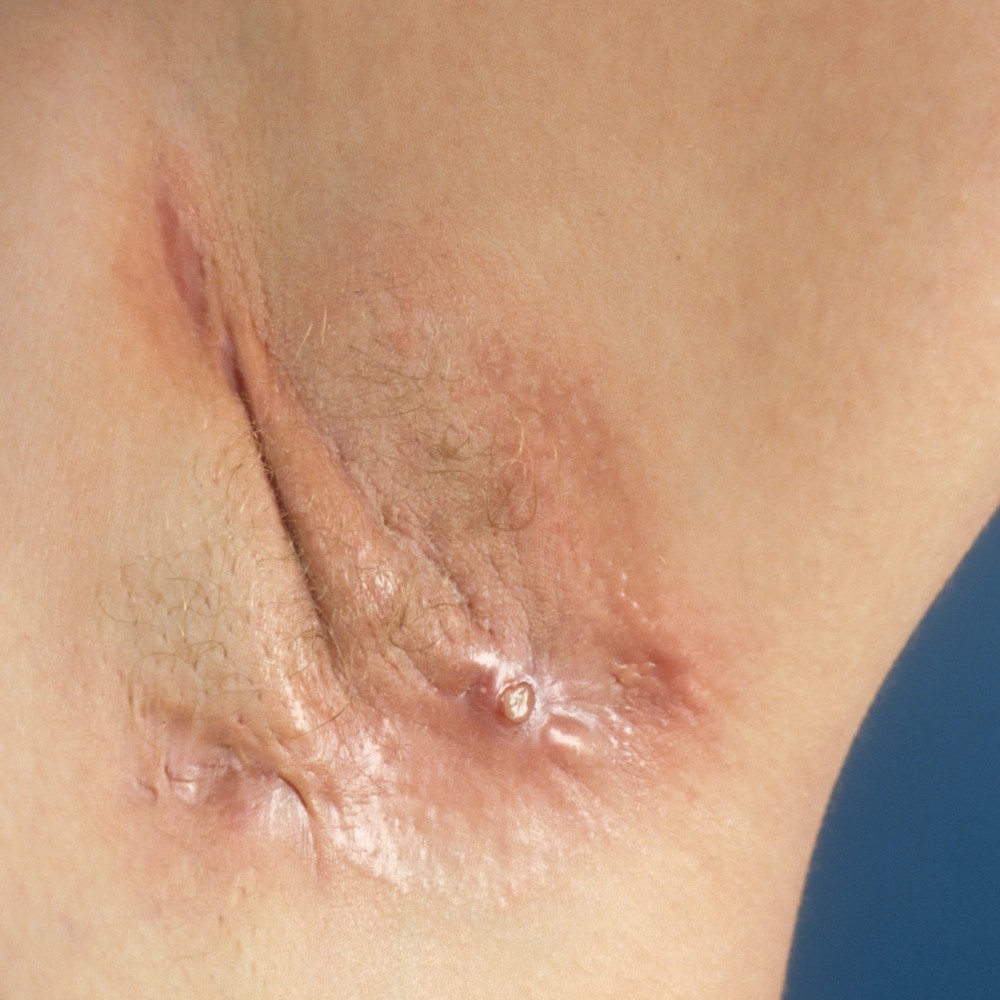 Hidradenitis suppurativa
Acne ectopica/inversa
Grieks: hidros = zweet en aden = klier
Hidradenitis suppurativa
chronisch ontstekingen in plooien
1% van de bevolking
Man: vrouw = 1:3
duurt gemiddeld 6,5 jr tot stellen diagnose
hoe later de diagnose, hoe ernstiger het beloop
significante impact kwaliteit van leven, 
die sterk gecorreleerd is met de ernst van klachten
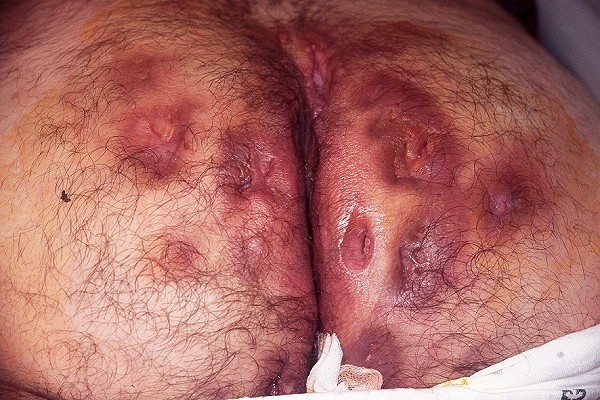 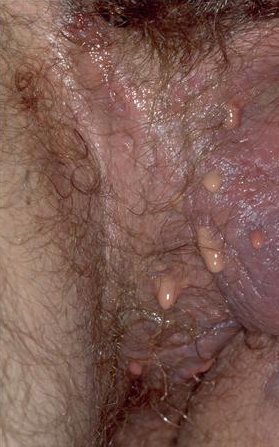 behandeling hidradenitis
effect na 1 gift infliximab
Take home message
probeer het tijdig te herkennen
bij verdenking hidradenitis verwijzen naar dermatoloog